PANDIT JAWAHARLAL NEHRU COLLEGE OF AGRICULTURAL AND RESEARCH INSTITUTE, KARAIKAL 609 603
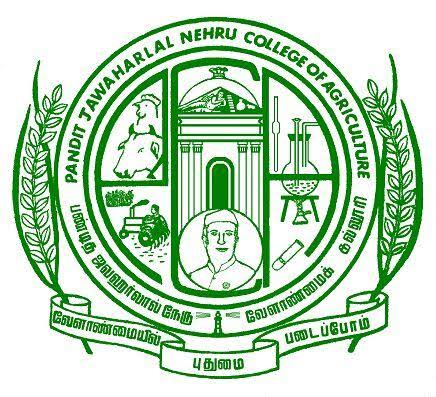 Proposed objectives for the DBT STAR college scheme by Agricultural microbiology unit
The following  highlighted Key Performance Indicators fulfilled by Agricultural microbiology unit supported under the scheme
A. New practicals introduced/planned in Agricultural Microbiology supported under the scheme
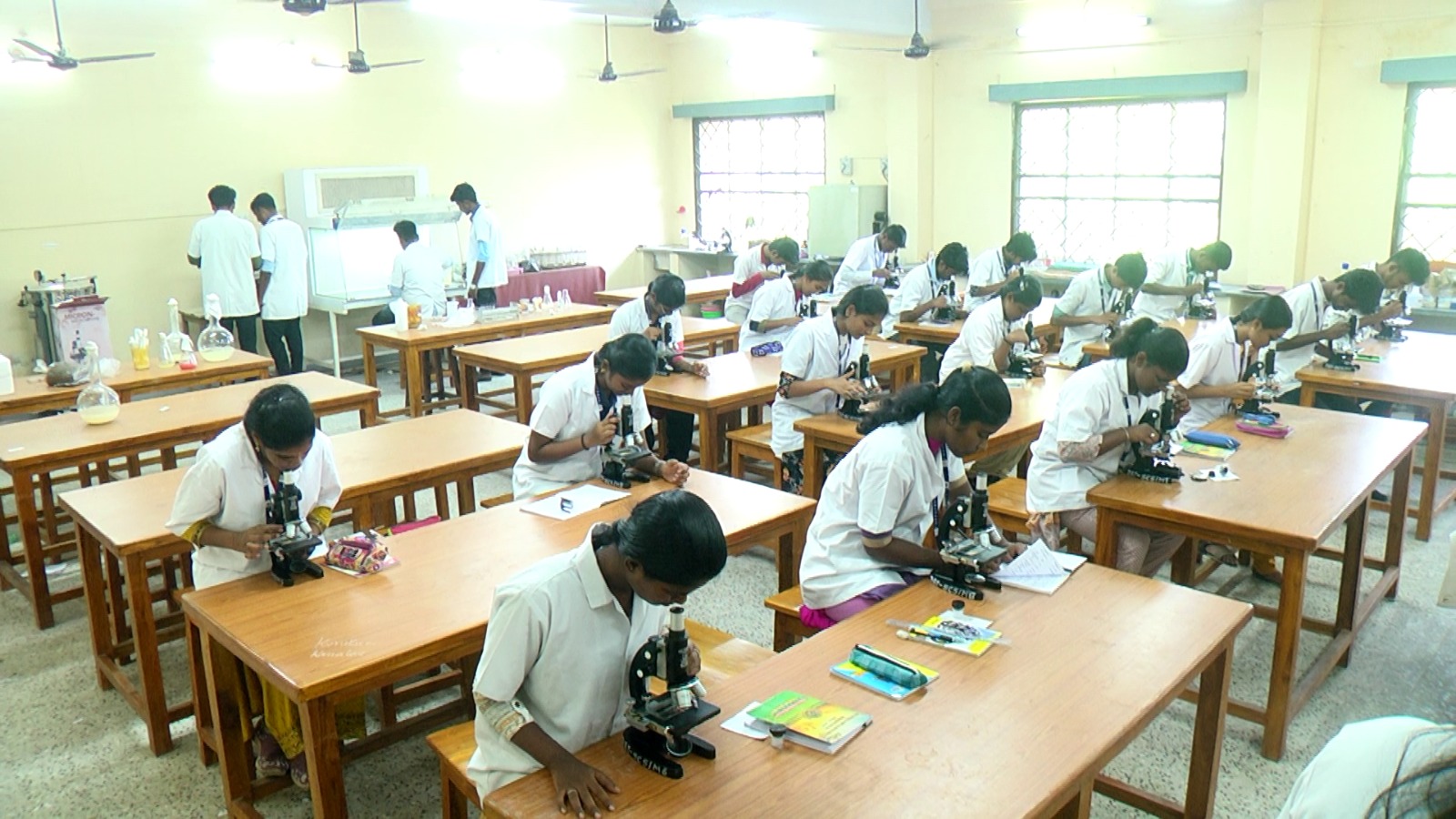 Earlier there were only 1 microscope for every 5 students.
Now, the financial support provided by DBT-SCS facilitate each one with handling individual microscopes.
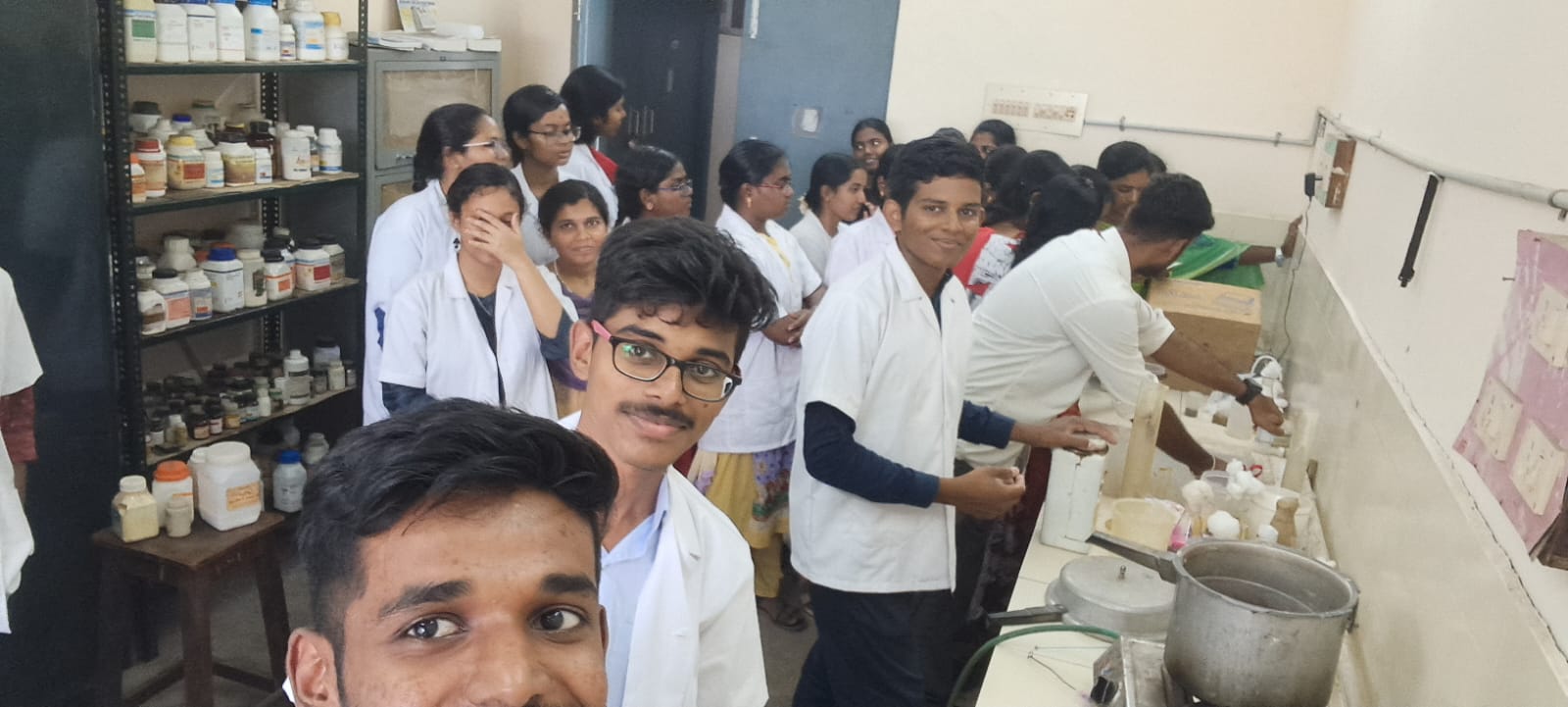 Current I year B.Sc (Hons) Agriculture students involved in Media preparation with newly availed chemicals from DBT scheme
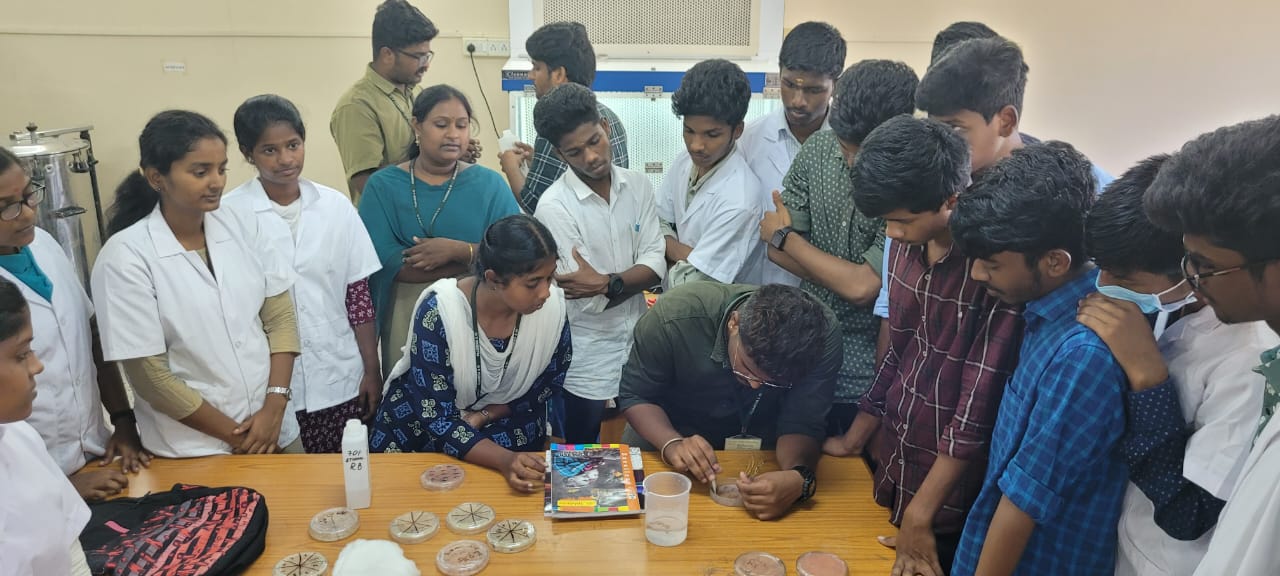 Current I year B.Sc (Hons) Agriculture students guided by final year students to separate nodules from legume crop for rhizobium isolation
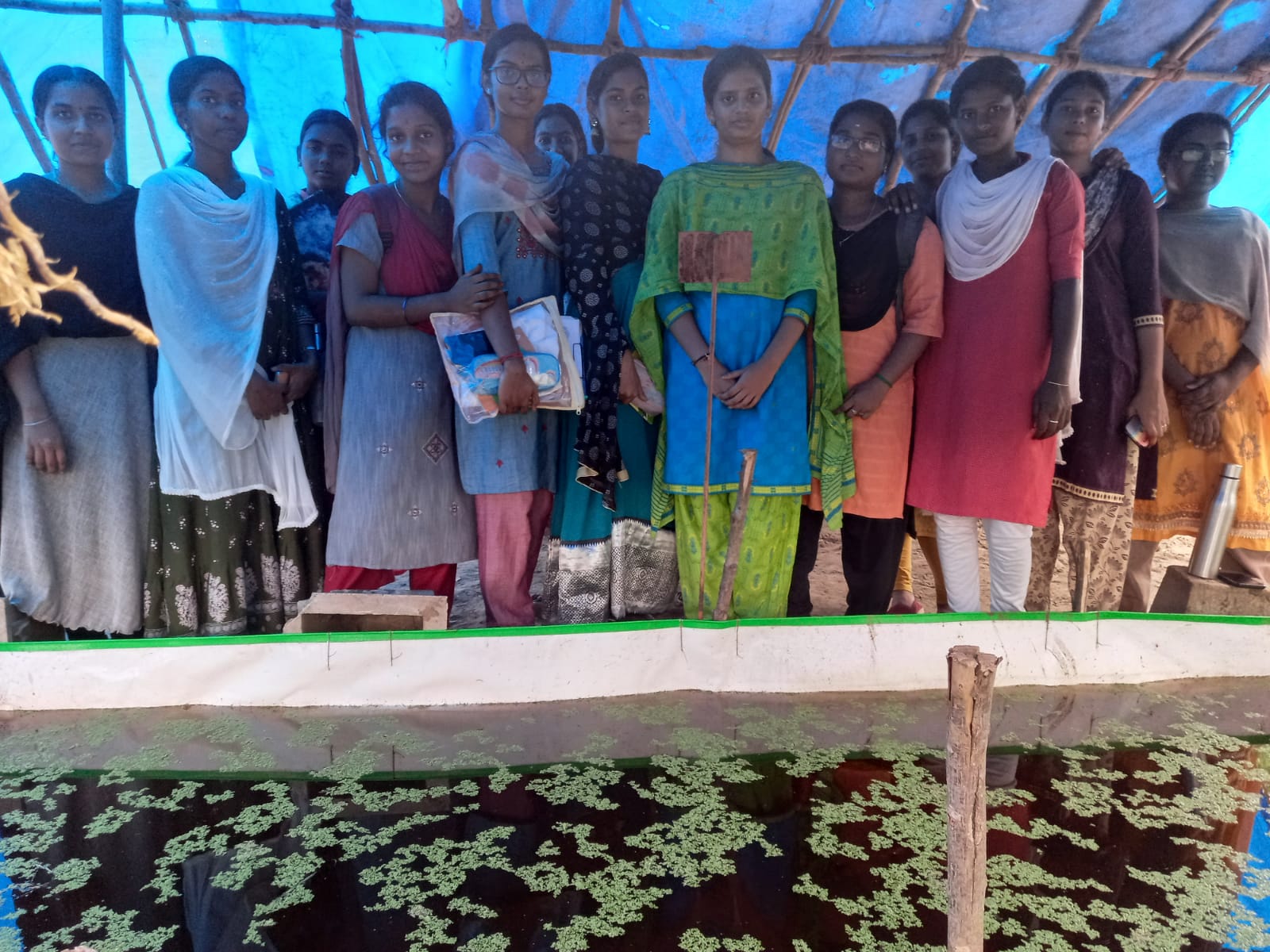 Current I year B.Sc (Hons) Agriculture students invoved and learnt mass multiplication of Azolla in shade net during their practical session
New practical experiments (viz, Methylobacterium/Gluconoactobacter isolation, Exopolysaccharide production, consortia development, Blue green algae and azolla mass cultivation) can be effectively taken by the students mainly by availed new chemicals
B. Equipments procured for the proposed new practicals conducted using these equipment
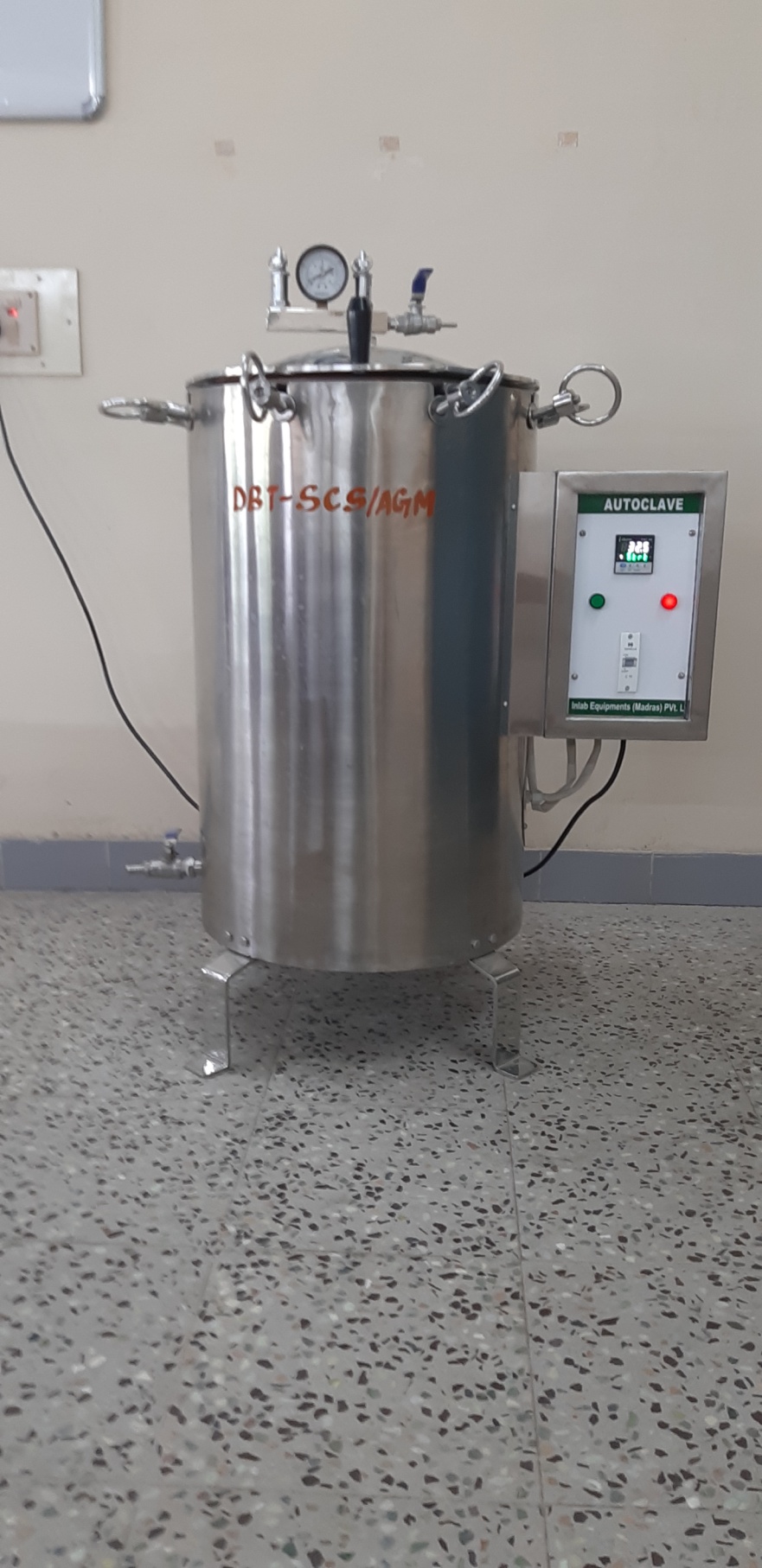 A student I year B.Sc (Hons) Agriculture observing specimen from the newly availed microscope by DBT scheme
centrifuge
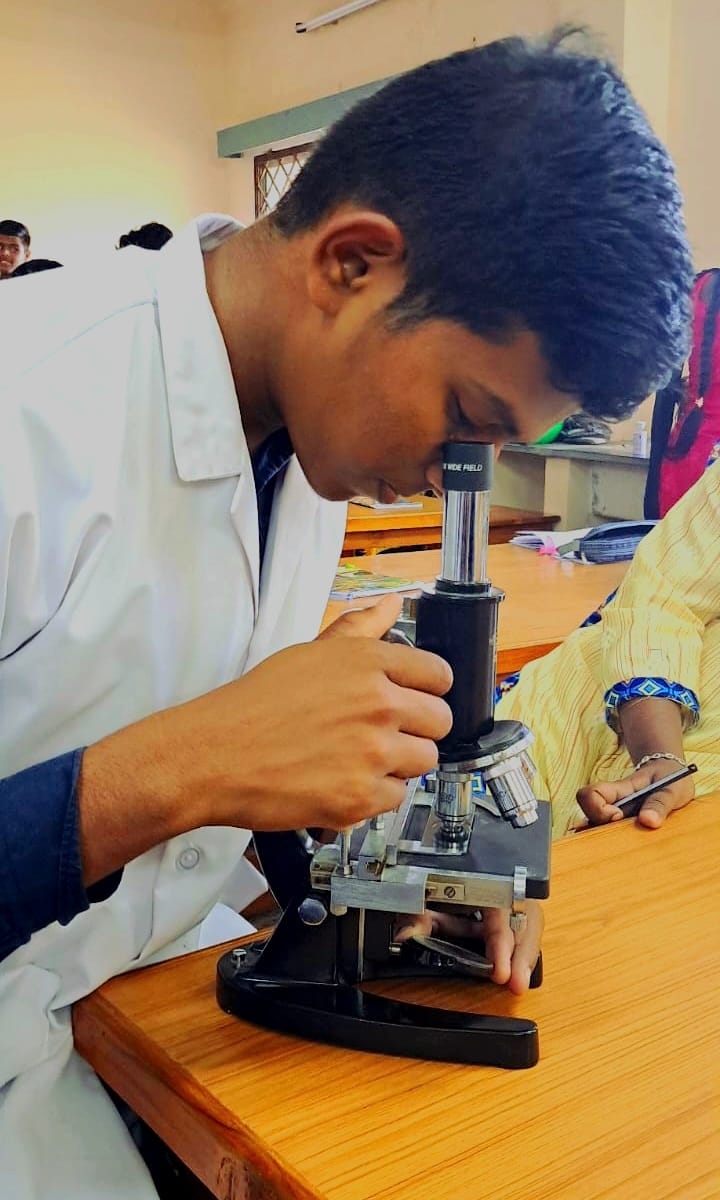 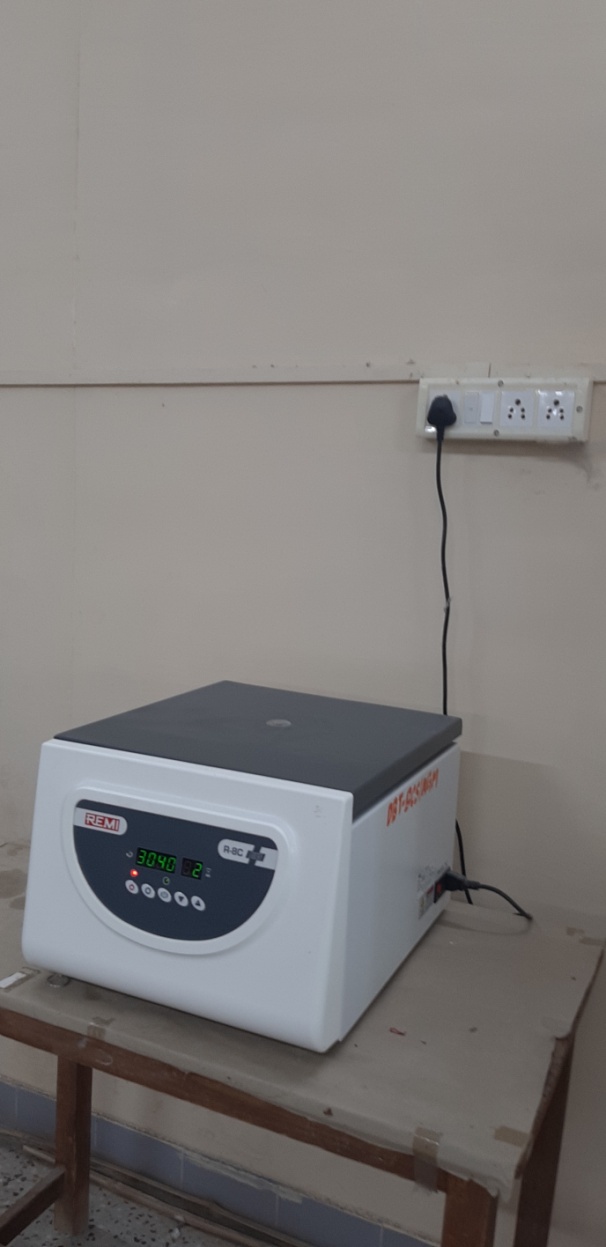 Autocalve
The following courses gets benefited by DBT-SCS fund
Agricultural microbiology(2+1)- Agriculture
Introductory microbiology (1+1) - Horticulture
Bioinoculant production technology (0+10)
Applied microbiology (2+1) - Agriculture
Environmental studies and disaster management (2+1) -Agriculture
Environmental studies and disaster management (1+1) -Horticulture
Basic laboratory skills (0+2) – Post graduate students

With the financial support by DBT-SCS, glasswares, chemicals, intruments/equipments and stationaries is now suffficient to carryout all the practical experiments without any hindrance by the students.
C. Interdisciplinary/interdepartmental projected executed/planned by the students
Course code and title – ELP414 Bioinoculant production technology (0+10)
Duration – 5 months
Target – Publication in NAAS rated journal/Conference/symposium/product development/skill development.
The following 5 different areas were chosen for each group which consist of 6 students.
Each of th 5 group has been alloted with Methylobacterium, rhizobium, Azospirillum, ZSB and Azotobacter.
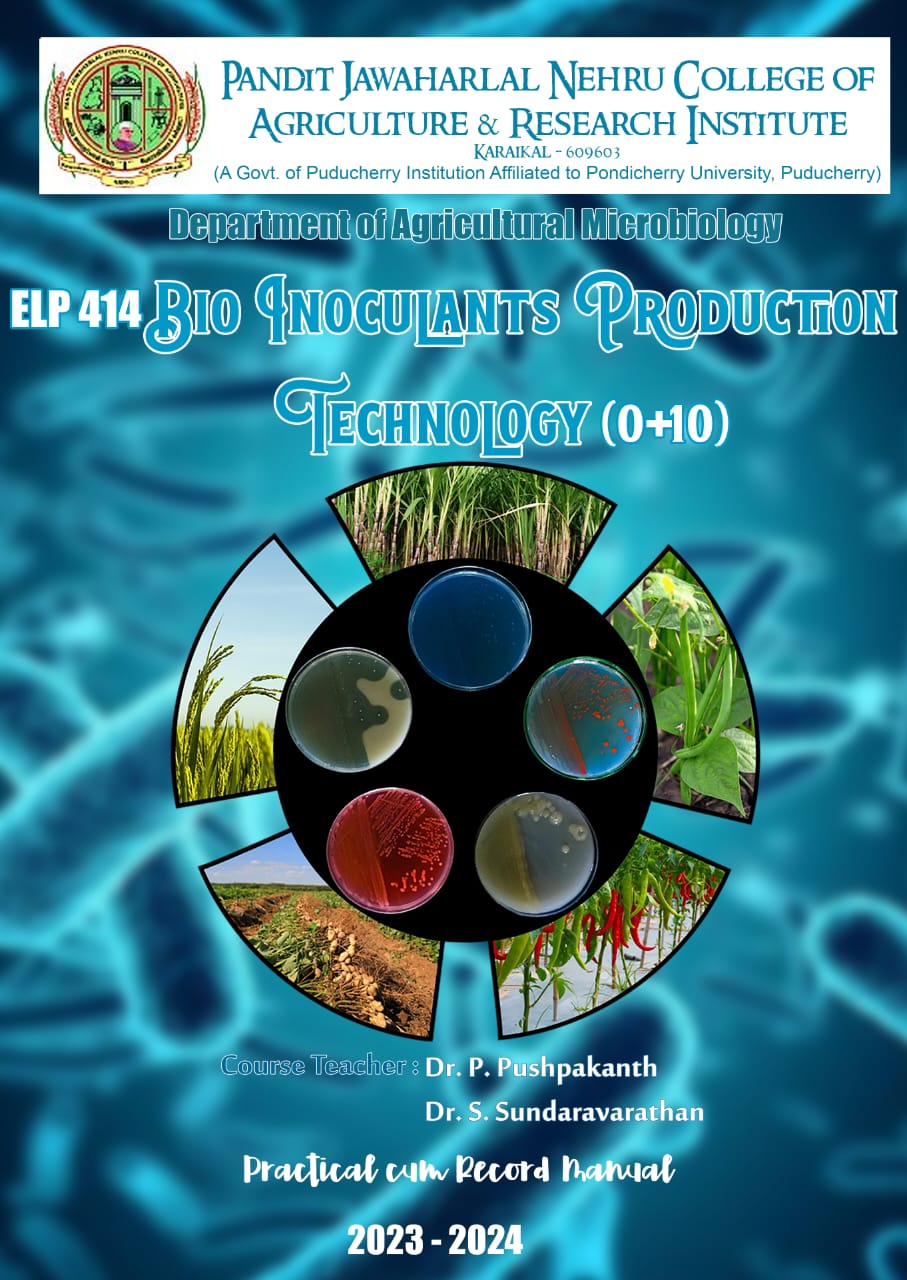 ISOLATION, CHARACTERIZATION AND SCREEENING OF RHIZOBIUM FROM NODULES OF DIFFERENT LEGUME CROPS AND THEIR GROWTH PROMOTING EFFECT ON BLACK GRAM (Vigna mungo)
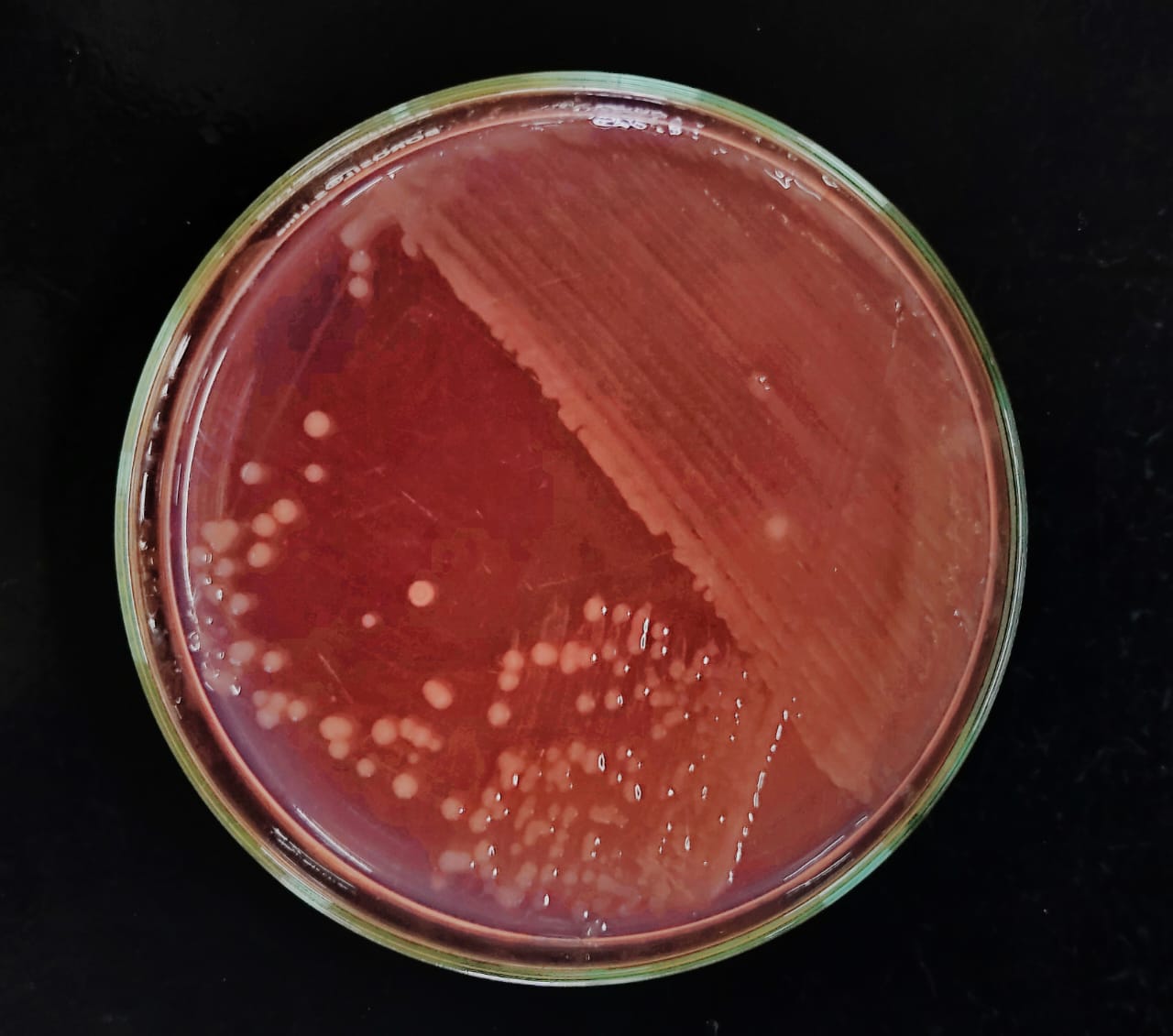 Team members:
Anbuvanan. P
ArokiaSheela. A
Dharshinii. PA
Eswar Chandra Vidyasagar. Y
Sharan. R
Siranjeevi. R
Objectives
1. Isolation of Rhizobium from root nodule of different pulse crops.
2. Characterization of refined isolates for confirmation of Rhizobium by authentication tests.
3. To evaluate the Rhizobium for their nodulation efficiency by seed inoculation assay
Details of sample collection and isolate details
Rhizobium team activities
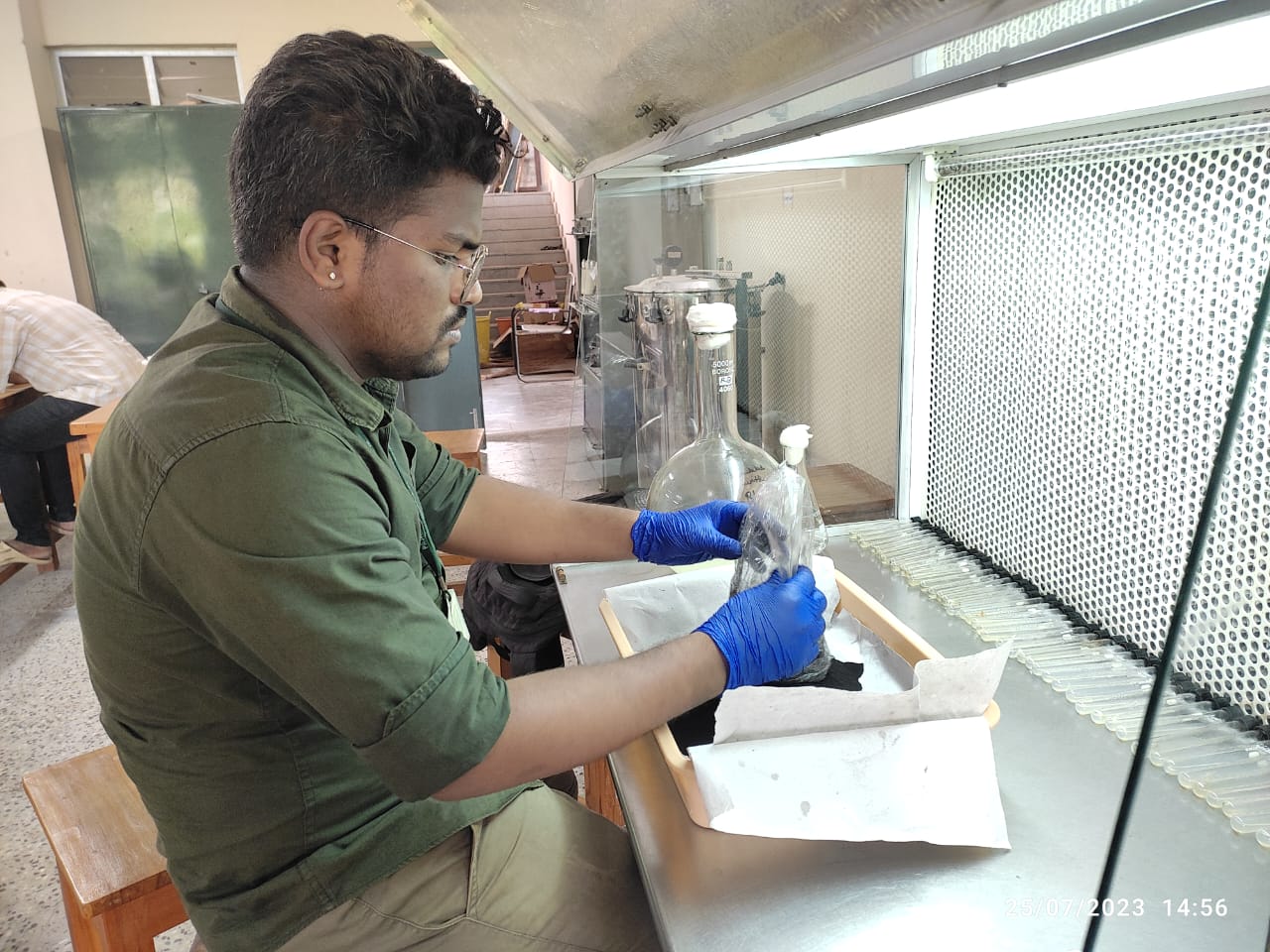 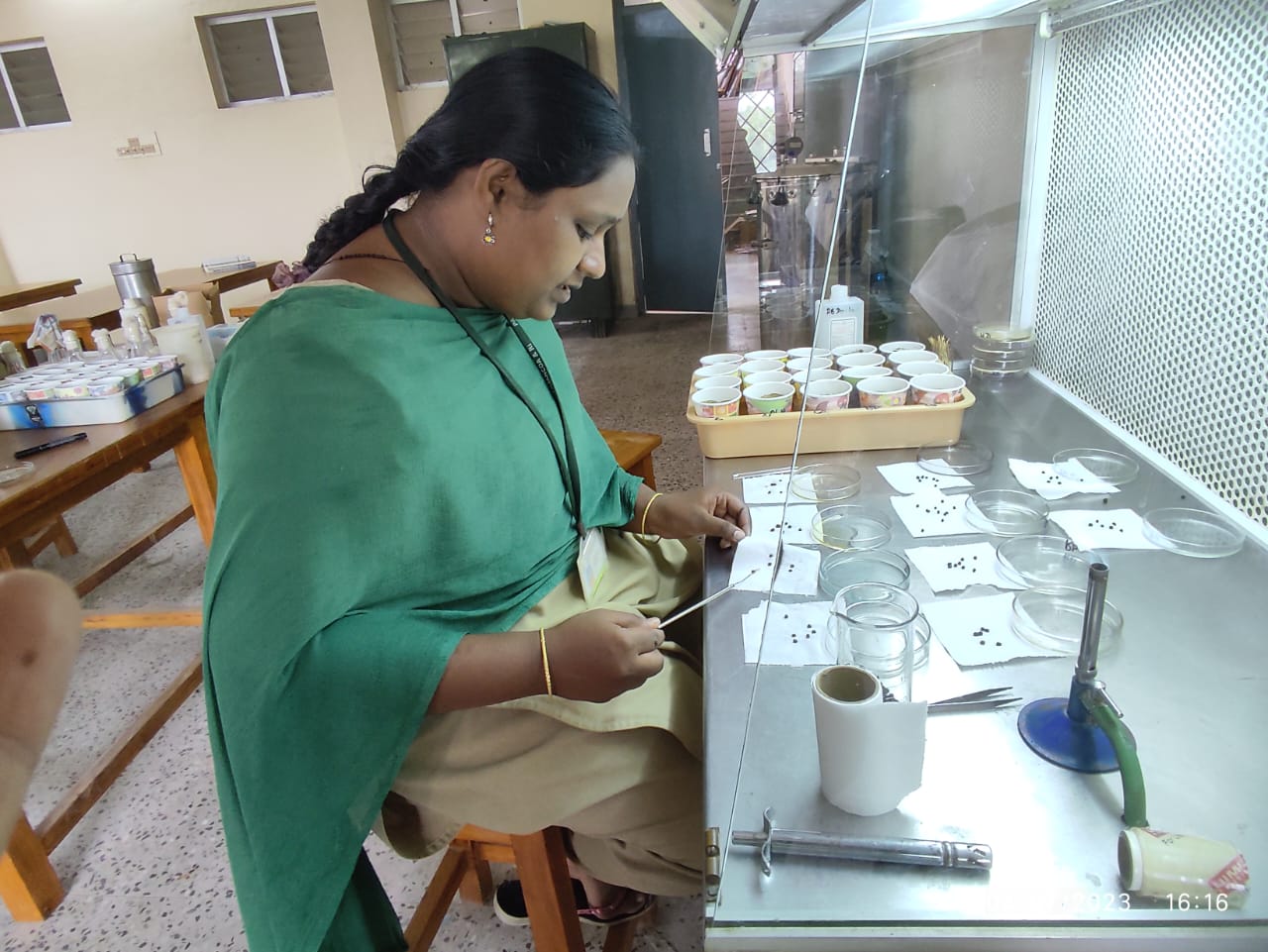 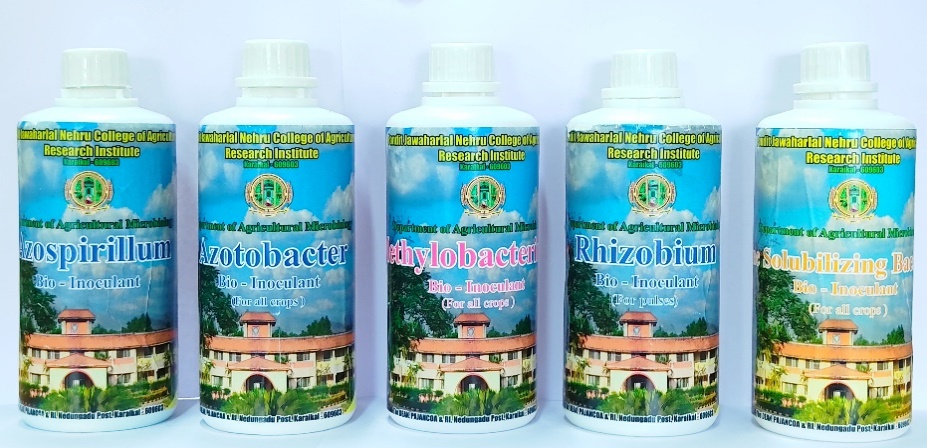 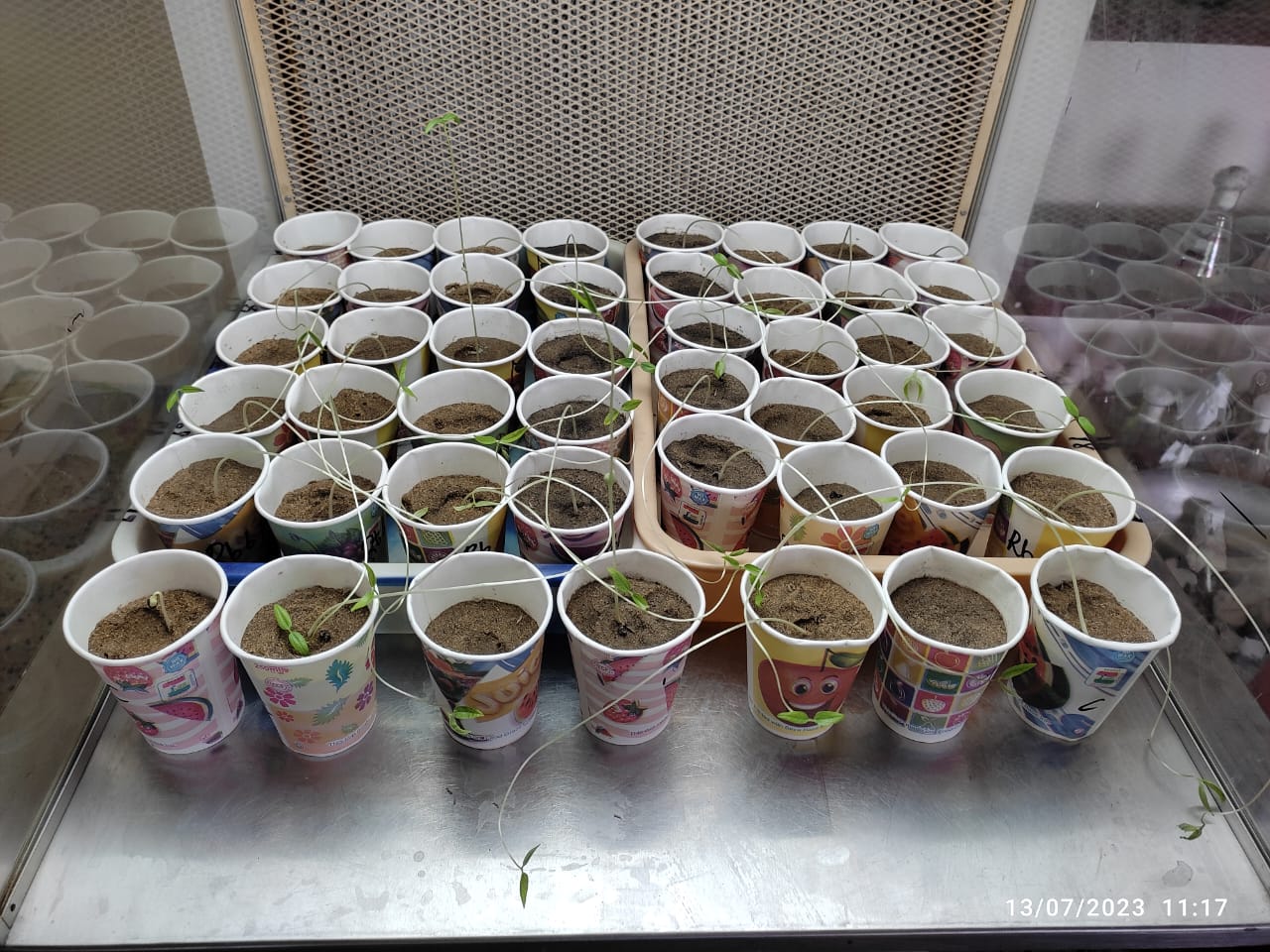 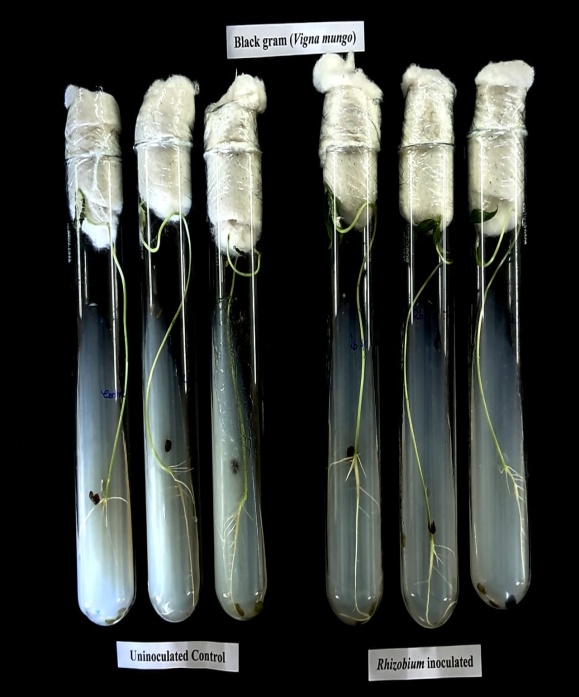 ISOLATION,CHARACTERIZATION AND SCREENING OF EPIPHYTIC PINK PIGMENTED FACULTATIVE METHYLOTROPHS FROM DIFFERENT HOST PLANTS AND THEIR GROWTH PROMOTING EFFECT ON RICE ( Oryzae Sativa )
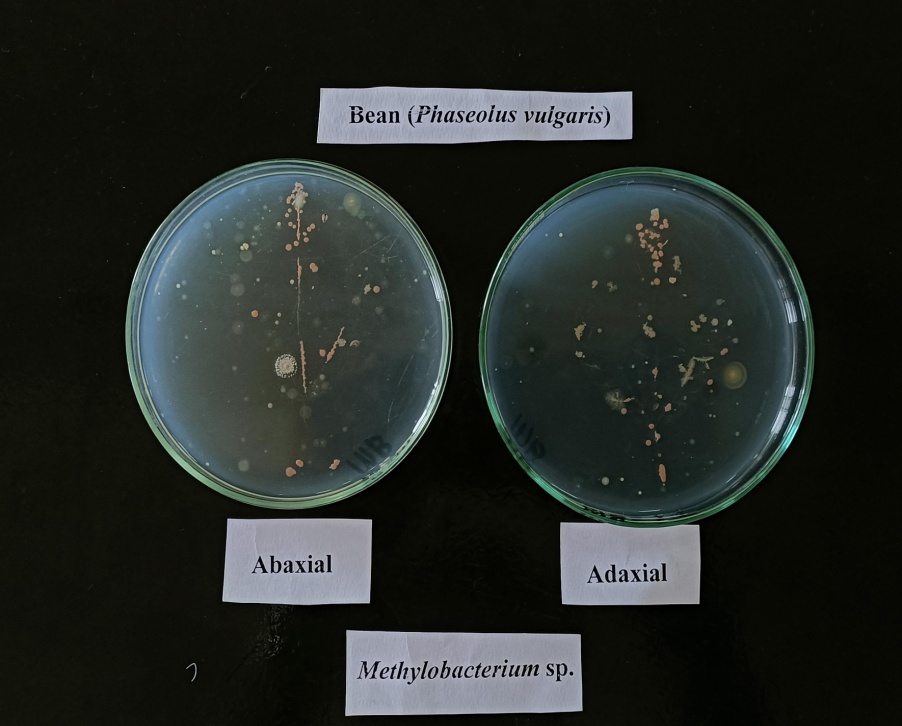 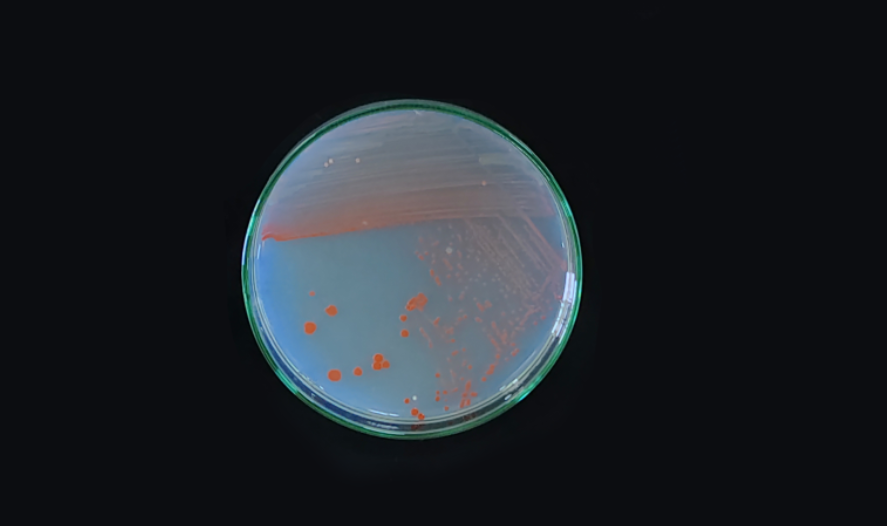 Team members:
1. AGILA.P
2. GOKULAKRISHNAN.B
3. MALINI.K
4. PRASANNA.A
5. SARUMATHY.S
6. VIDHYA.K
Objectives
1.  Isolation of Methylobacterium from Philosphere of different host crops.
 2. Characterization of refined isolates for confirmation of Methylobacterium
3. Screening of selected Methylobacterium for their plant growth promoting traits
 4. To evaluate the Methylobacterium for their PGP trait by seed inoculation assay
Details of sample collection and the isolate details
Student activities
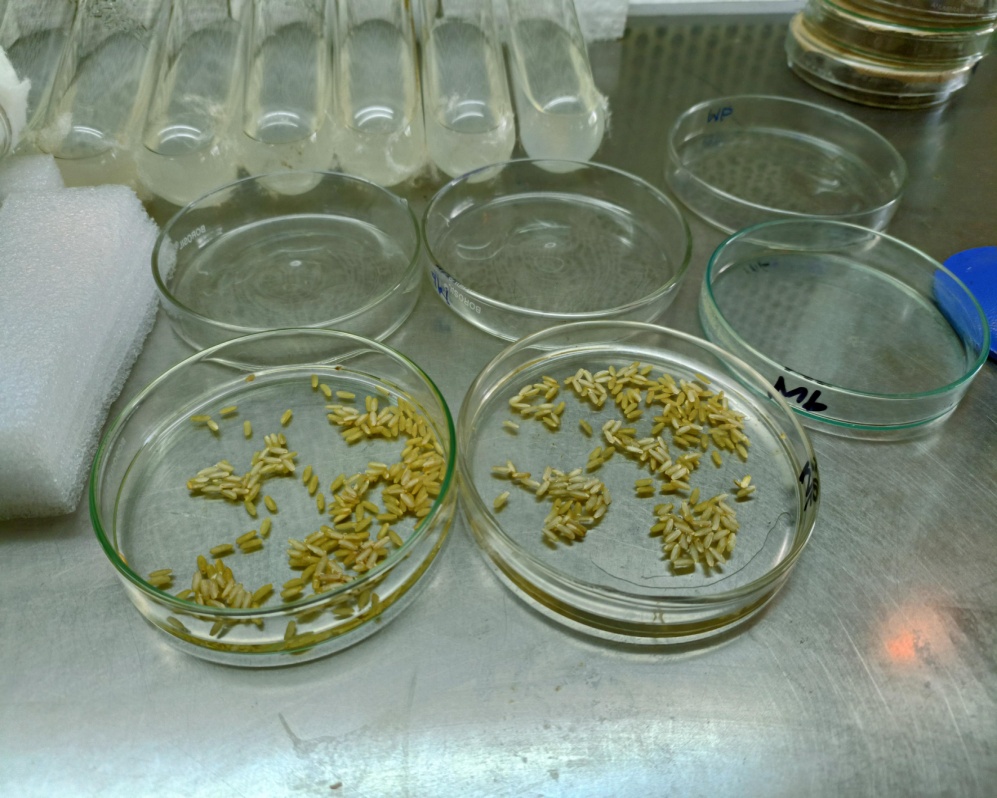 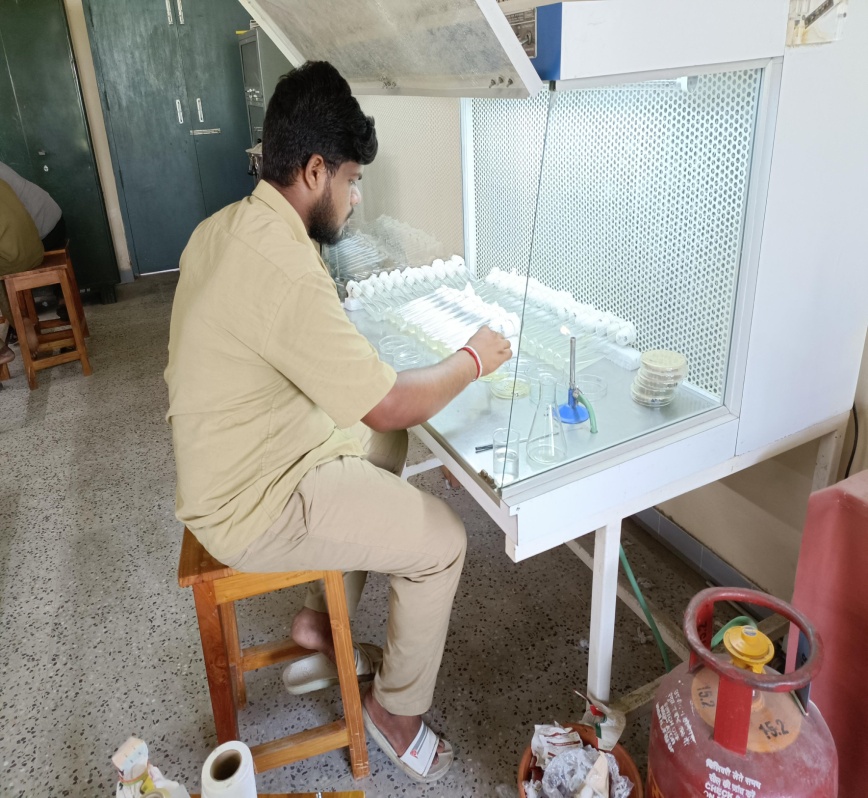 Sterilization of paddy seeds
The seeds are sown in test tubes containing water agar media
Student activities
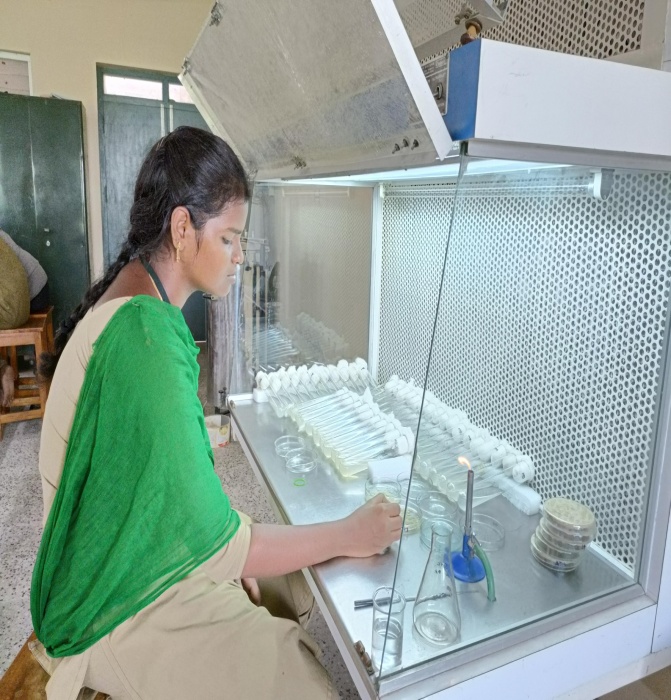 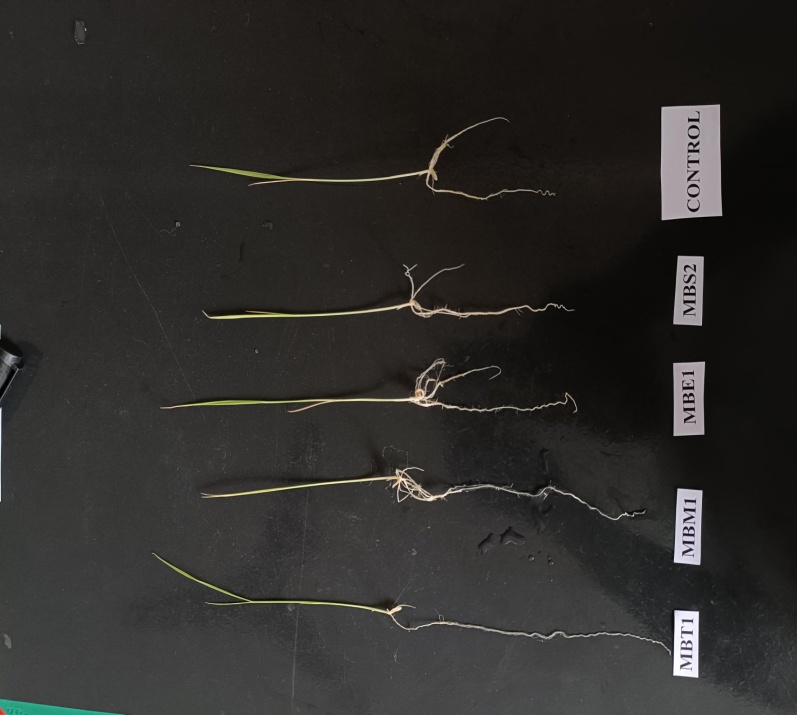 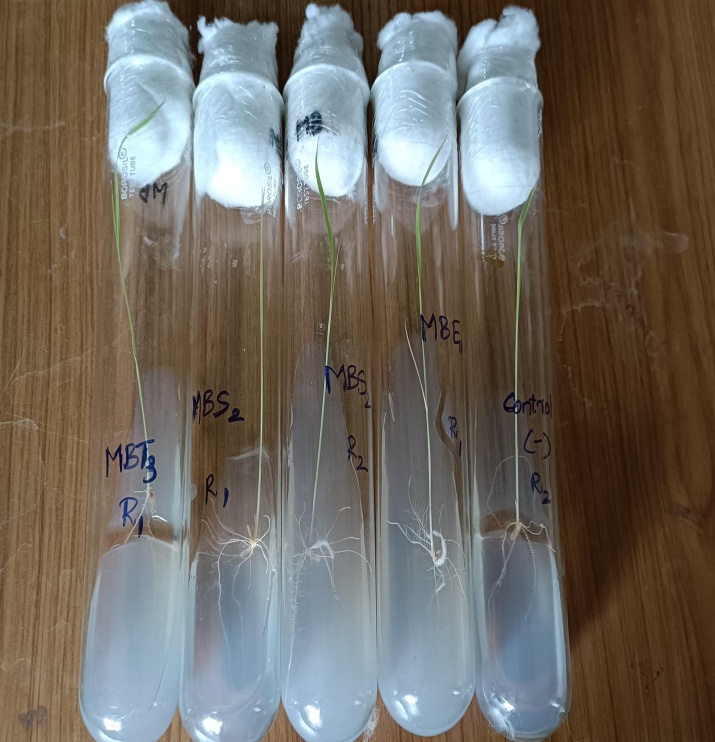 Product launched through ELP-414 course
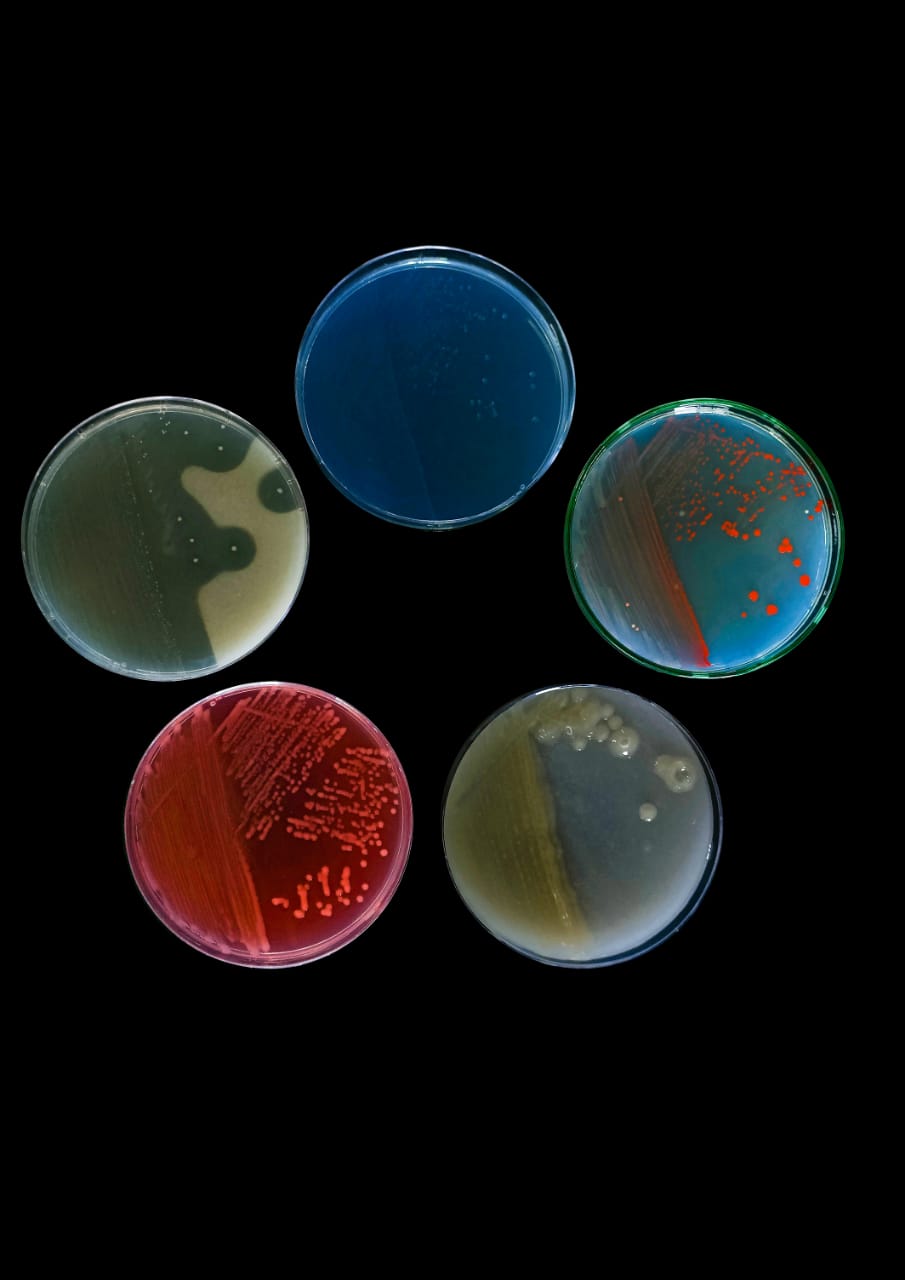 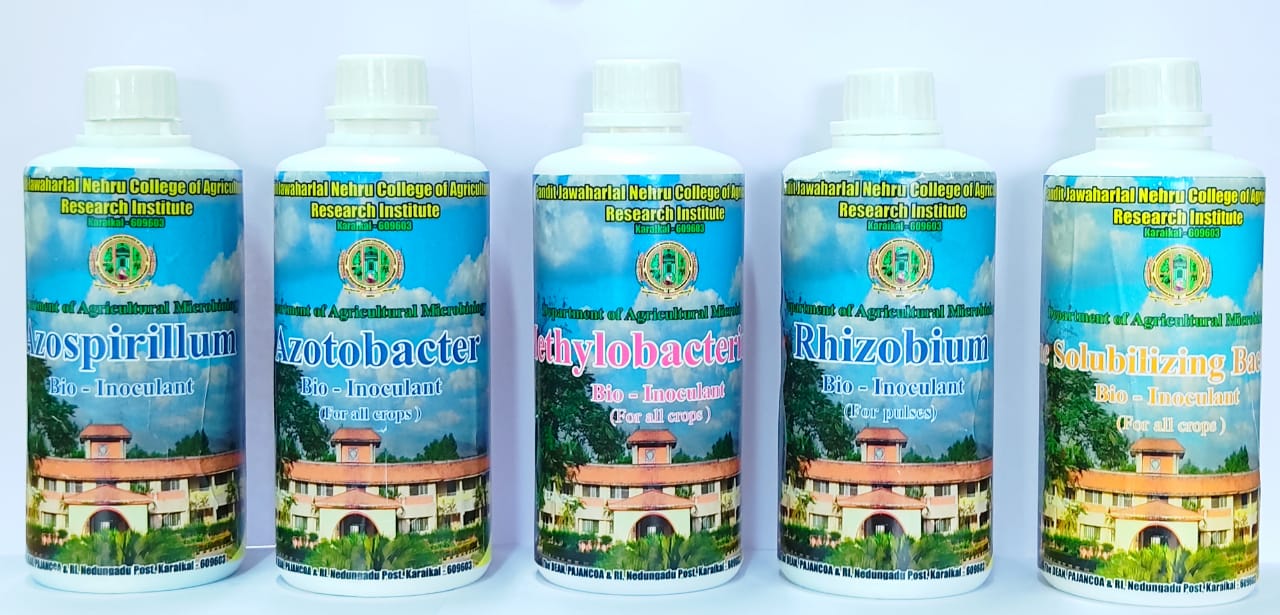 D. Workshops and seminars organized/planned for students by the department supported under the scheme
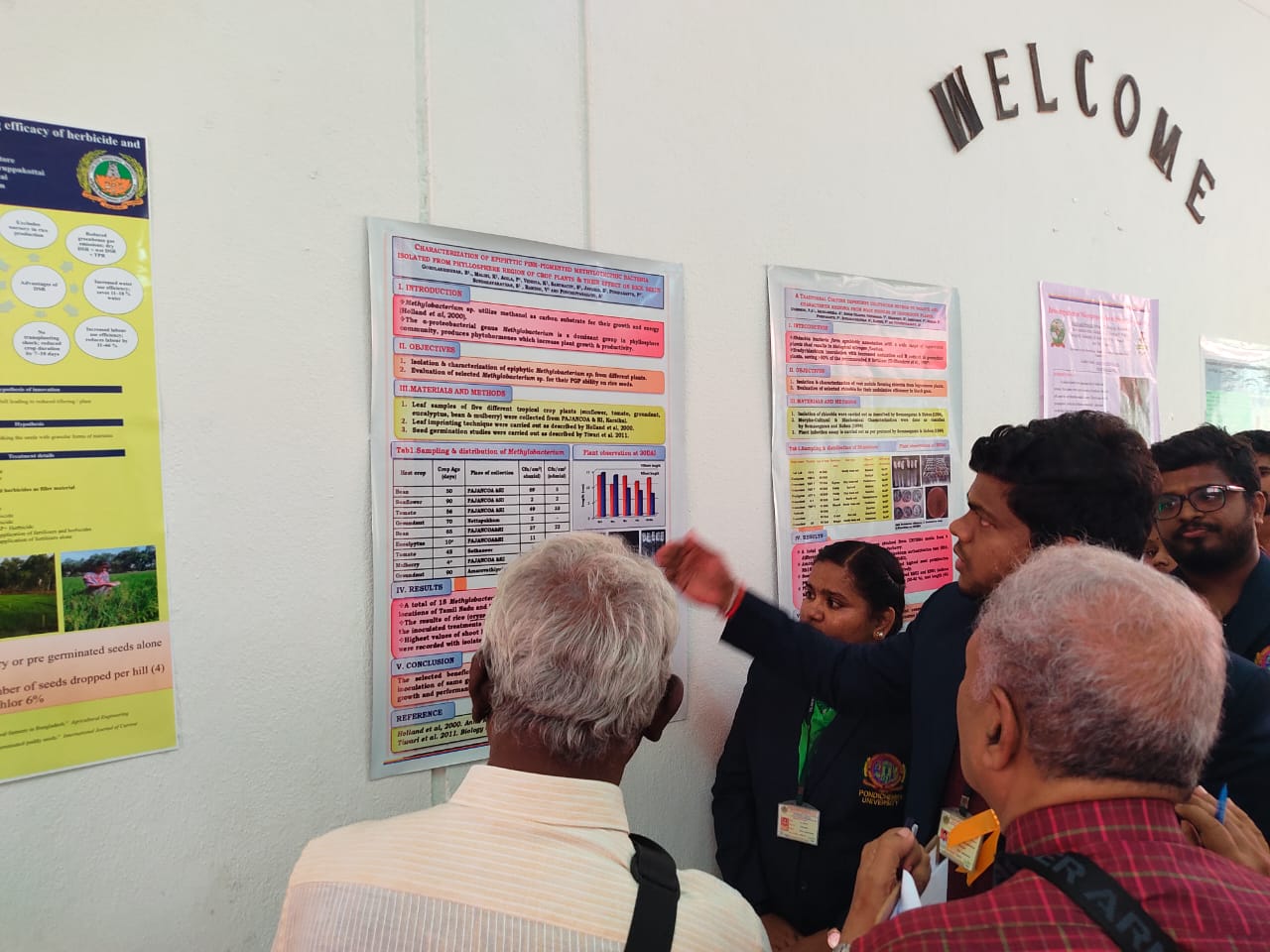 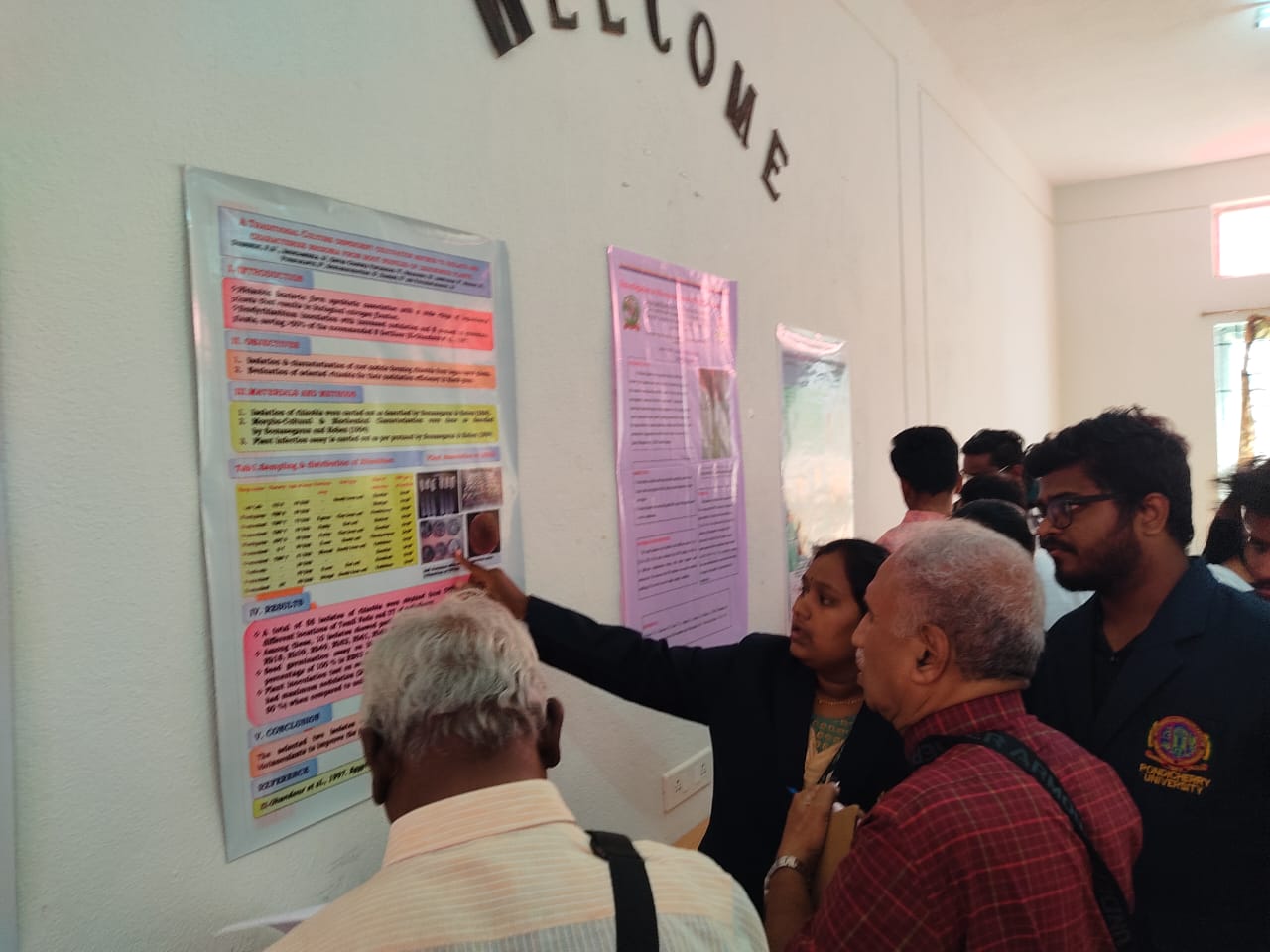 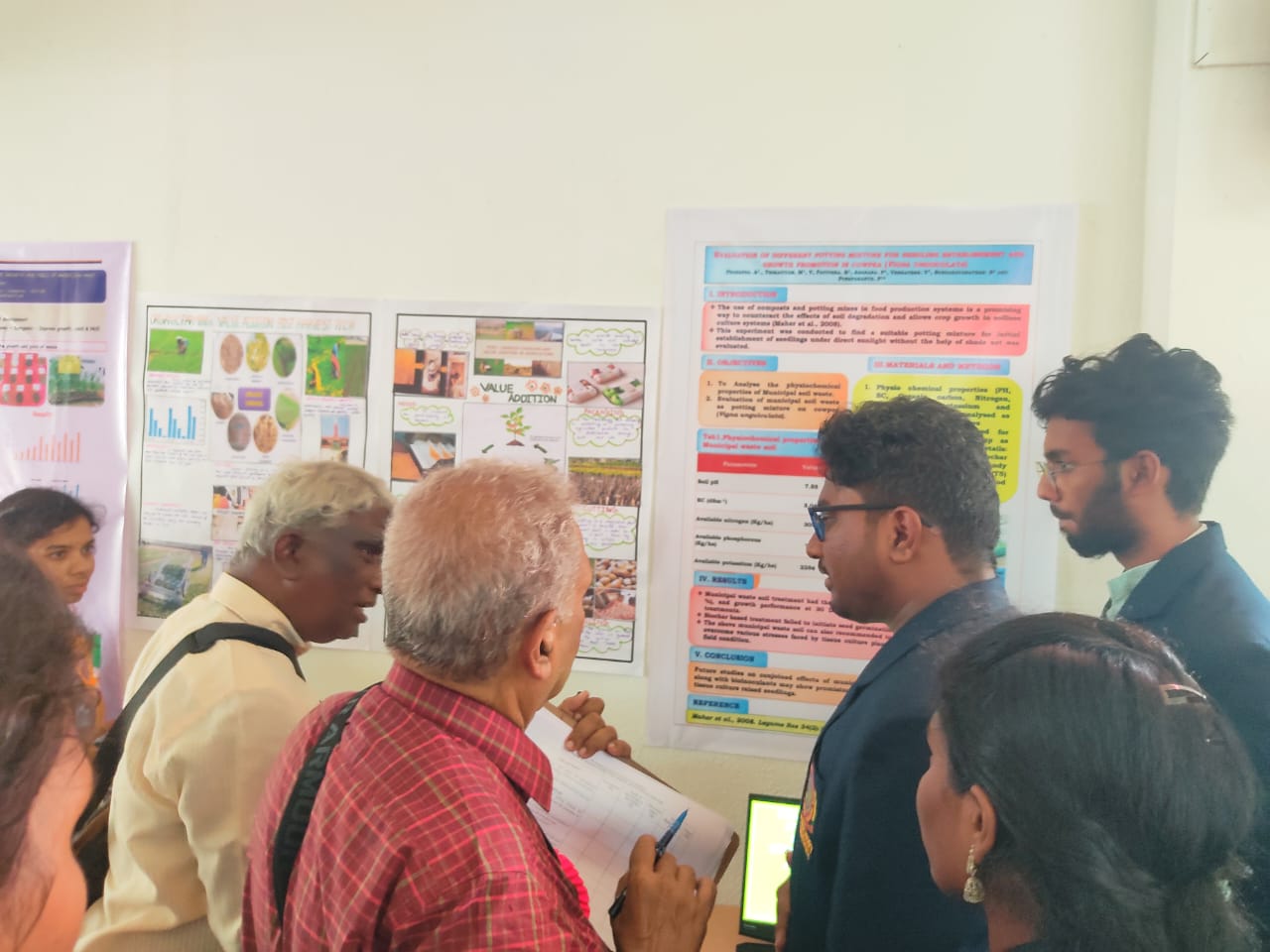 Among the 5 groups, 3 group (Methylobacterium, Rhizobium and Zinc solubilizing bacteria) were attended for National conference held at SBACRF, karaikudi.
FUNDED BY DBT-SCS
BEST POSTER AWARD
Gokulakrishnan, B., Malini, K, Agila, P, Vidhiya, K, Sarumathy, S, Jananee, S, Pushpakanth, P*, Sundaravarathan, S, Ramesh, V and Pouchepparadjou, A. 2023. National conference on “Enhancing  sustainability and resilience of Agriculture” (ESRA-2023). SethuBhaskara Agricultural college and Research foundation, karaikudi. July-22.
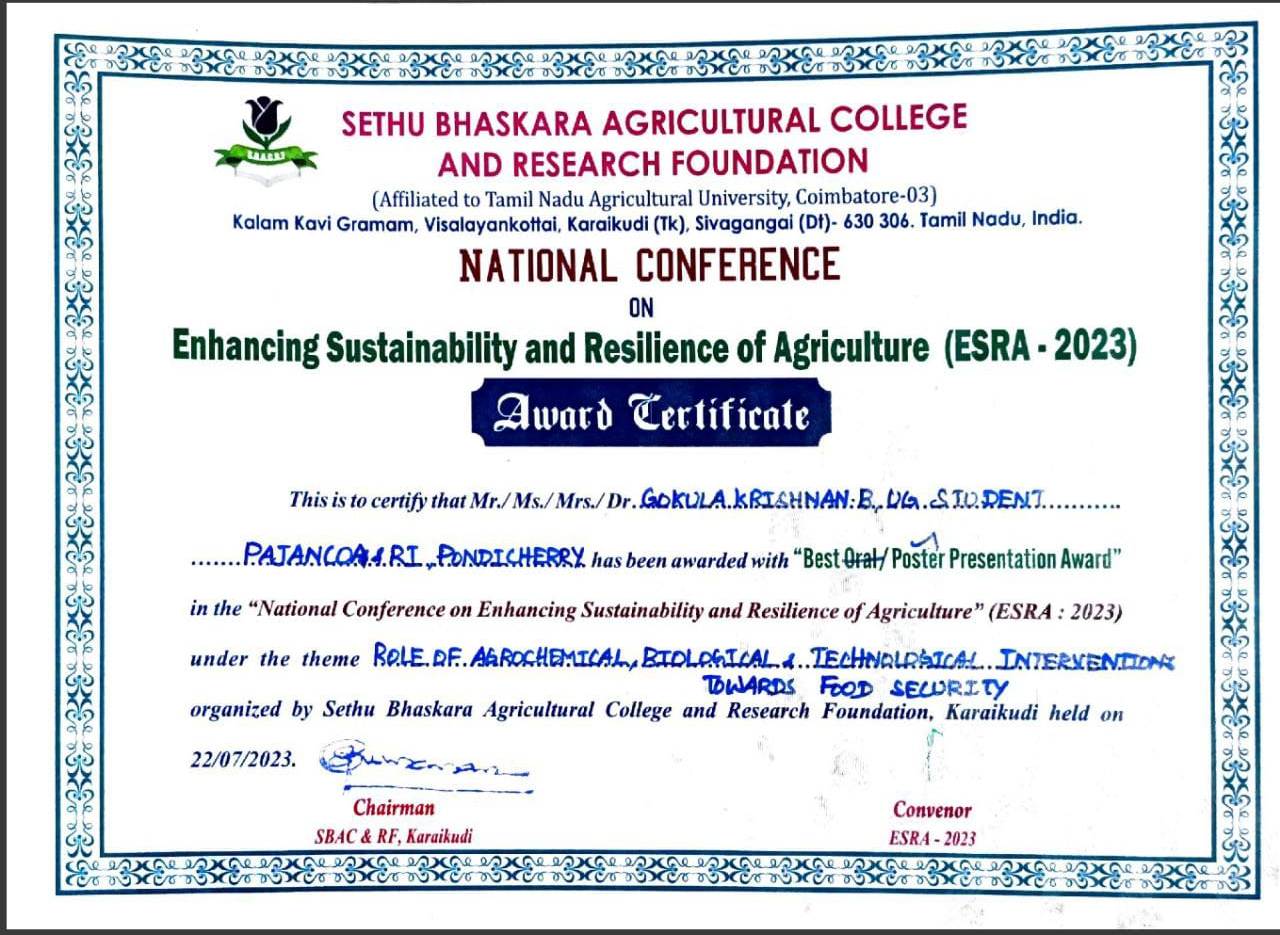 20
F. Visits to industry &important labs of national eminenceEXPOSURE VISIT UNDER STAR COLLEGE SCHEME (DBT)
Course code & title – EXP424 Bioinoculant production technology (0+5)
Date of visit – 11.07.2022 to 14.07.2022 (4 days)
Organizing department - Agricultural microbiology unit, PAJANCOA & RI
Place of visit- Deprtment of Agricultural Microbiology, TamilNadu Agricultural University, Coimbatore.
Accompanied staff – 
Dr. A. Premkumar
Dr. M.Manikandan
No of students engaged- 37 (18 boys and 19 girls)
Outcome : 
The students learnt about the large scale production of different biofertilizers because of this exposure visit along with culture preservation, carrier preparation, dos/don’t, production, annual turnover and marketing scenario etc
The students gained greater exposure, knowledge and skills rather than taking classes in classrooms.
It paves way for the students to improve their enterpreneurship skills
As per the objective, an exposure visit has been arranged to learn about the biofertilizer production and processing.
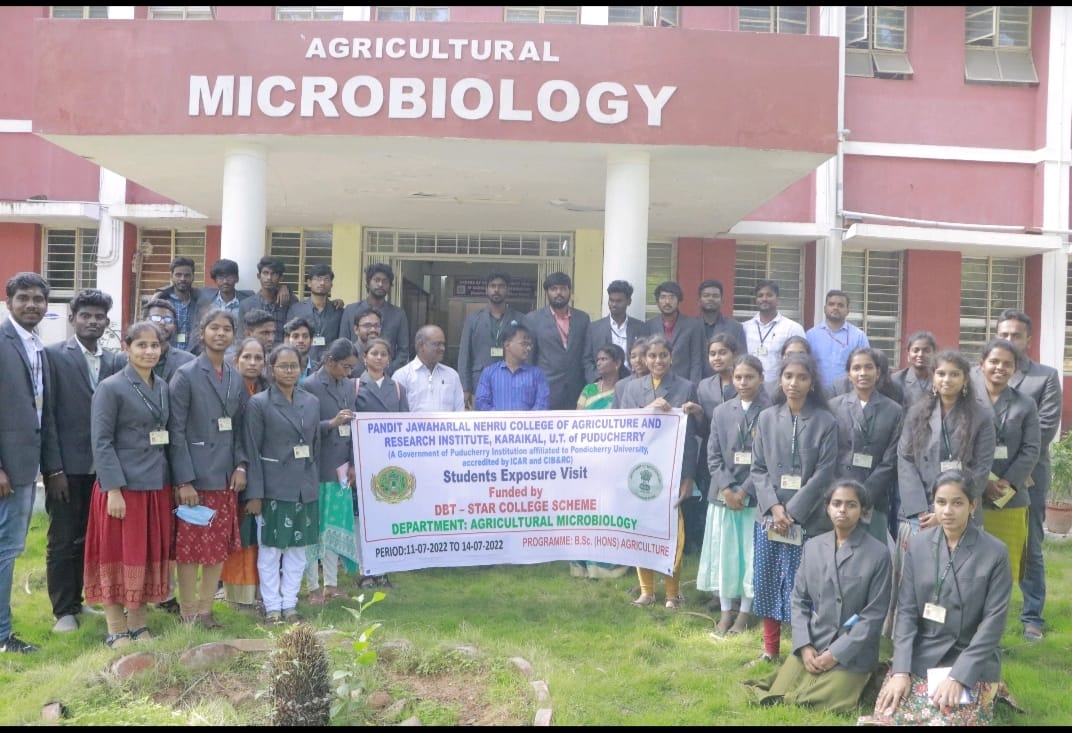 K. Budget expenditure
(Rs. 21,137 utilized by pathology thro mutual understanding)
L. Future activities